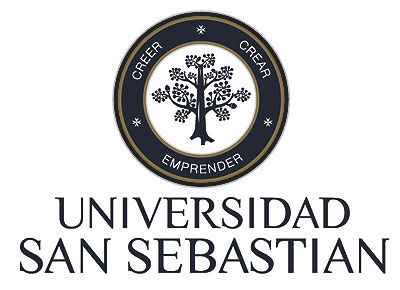 Objetivo:
Expresar a través de la escritura de un texto, una creación literaria propia
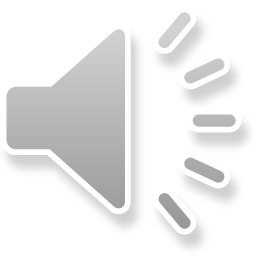 Prof. Javiera Zúñiga Q
Recordemos…
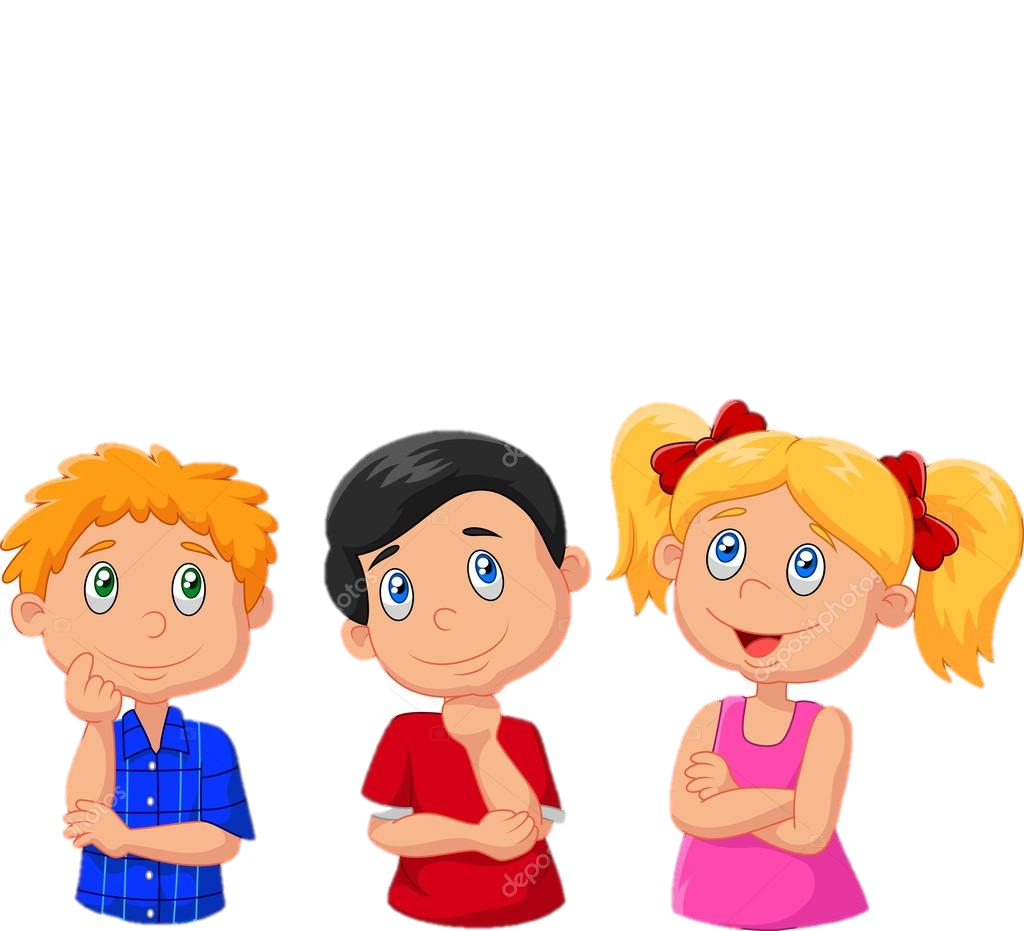 ¿Qué tipos de textos conocemos?
¿Qué géneros literarios conoces?
¿Qué componentes tiene la narración?
¿Qué es un poema?
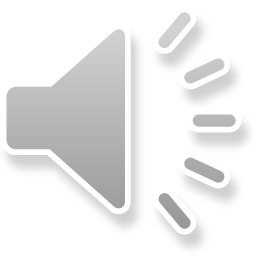 ¿Aceptas el reto?
Objetivo 1
Objetivo 2
Objetivo 3
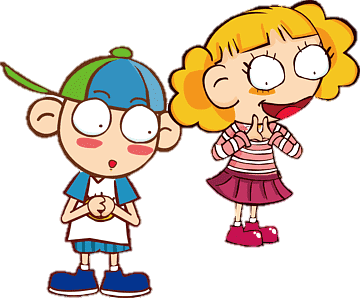 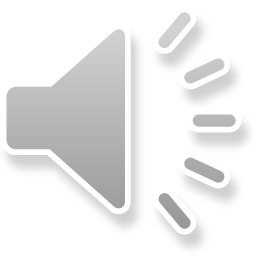 Ejemplo….
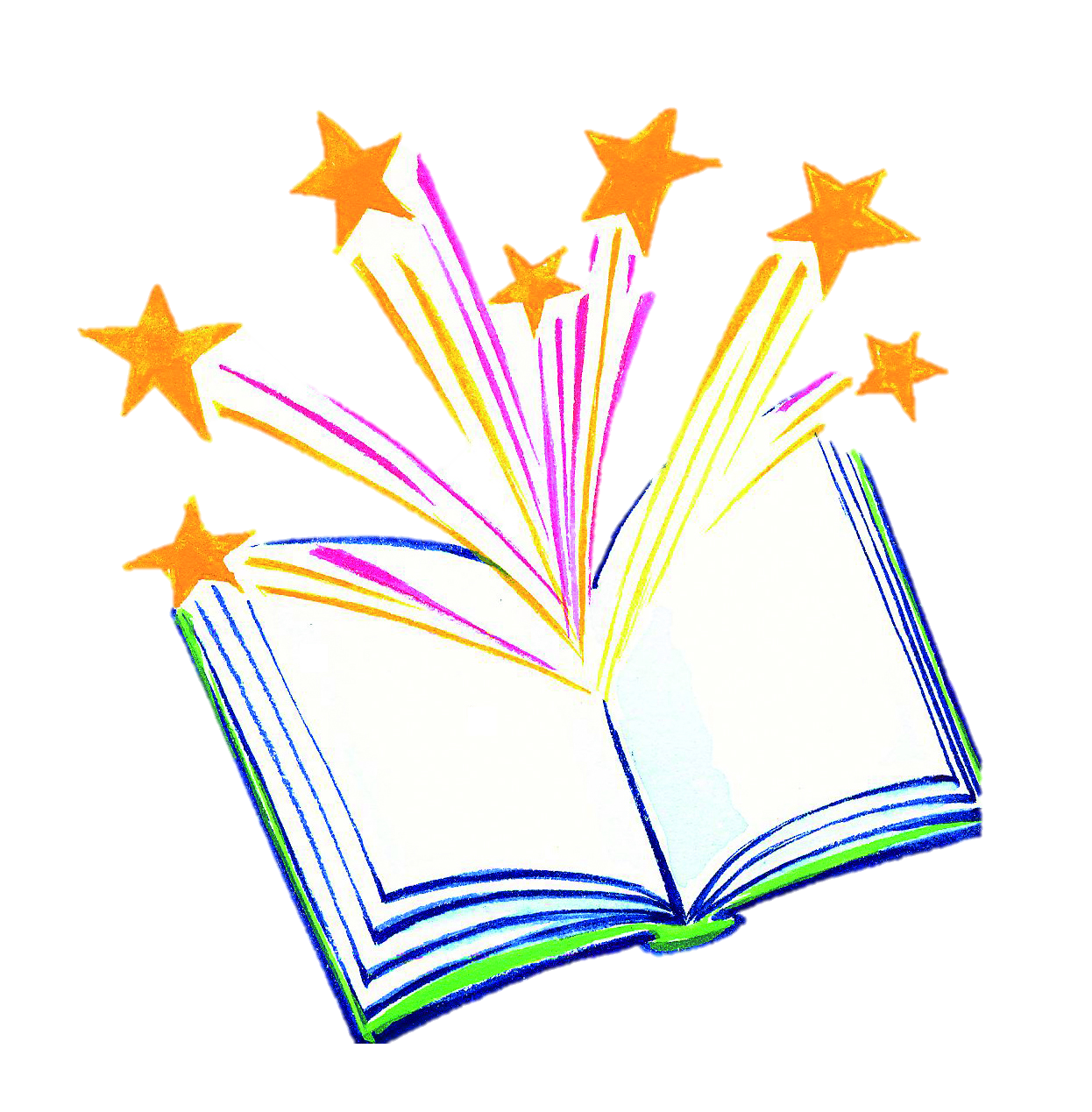 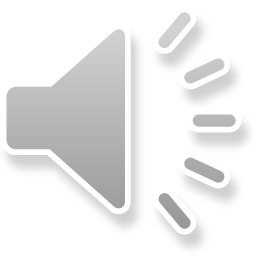 Algunos tipos de textos
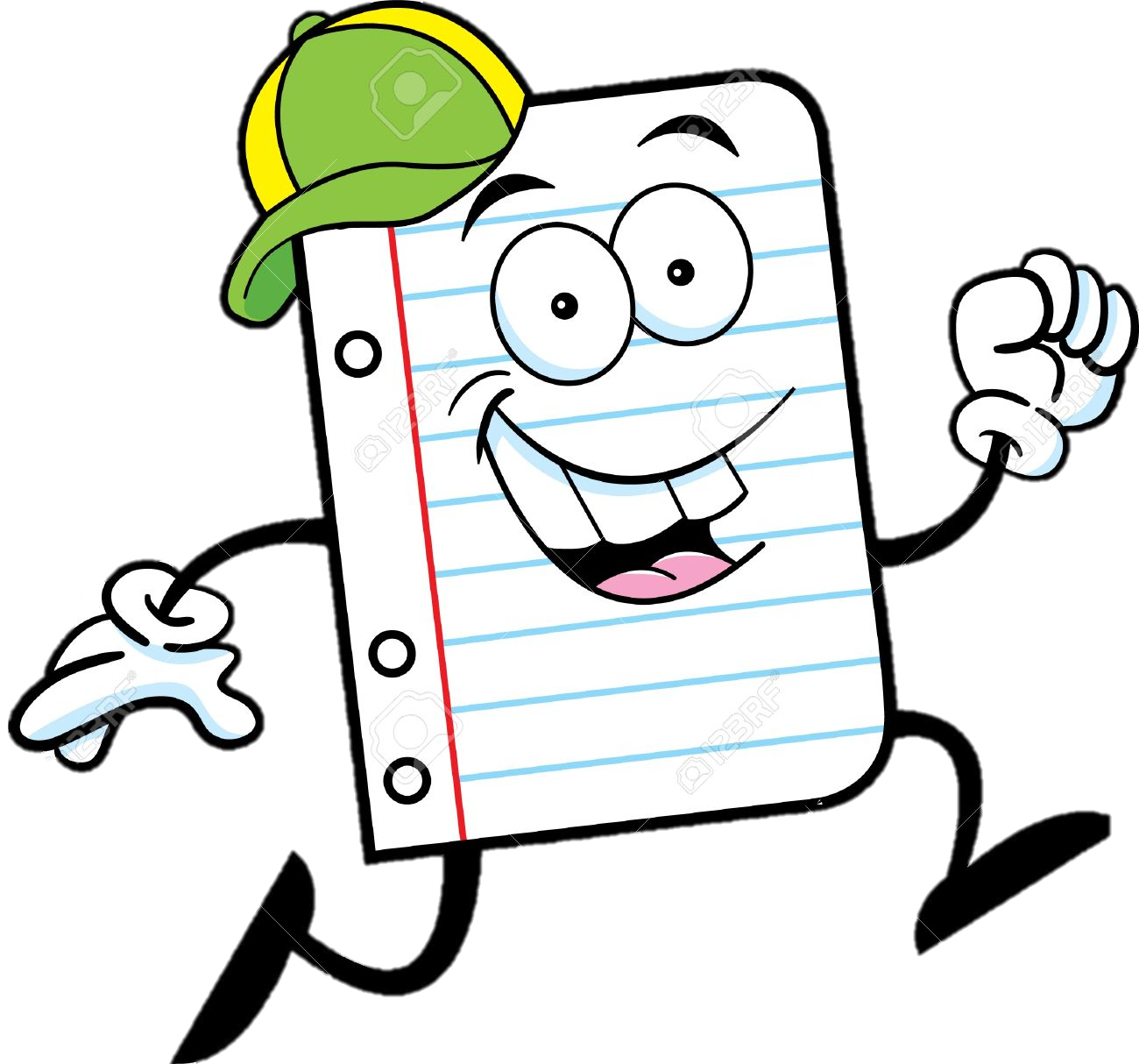 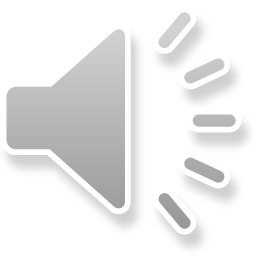 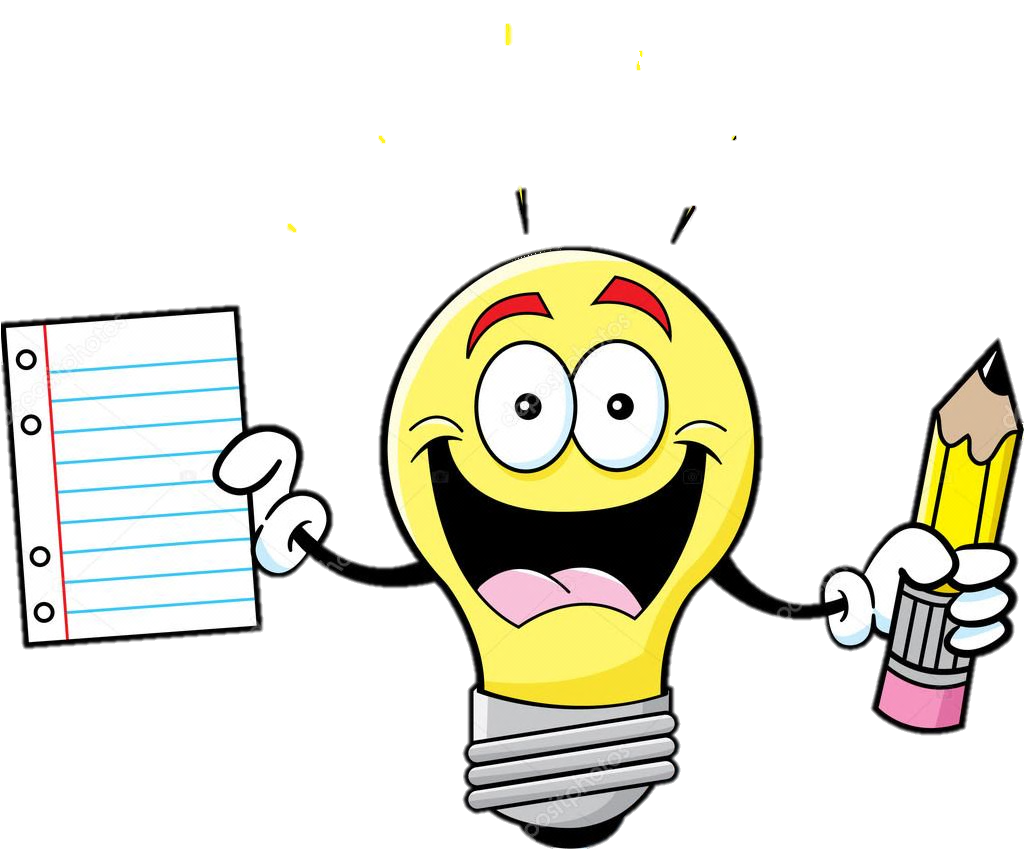 Reflexionemos
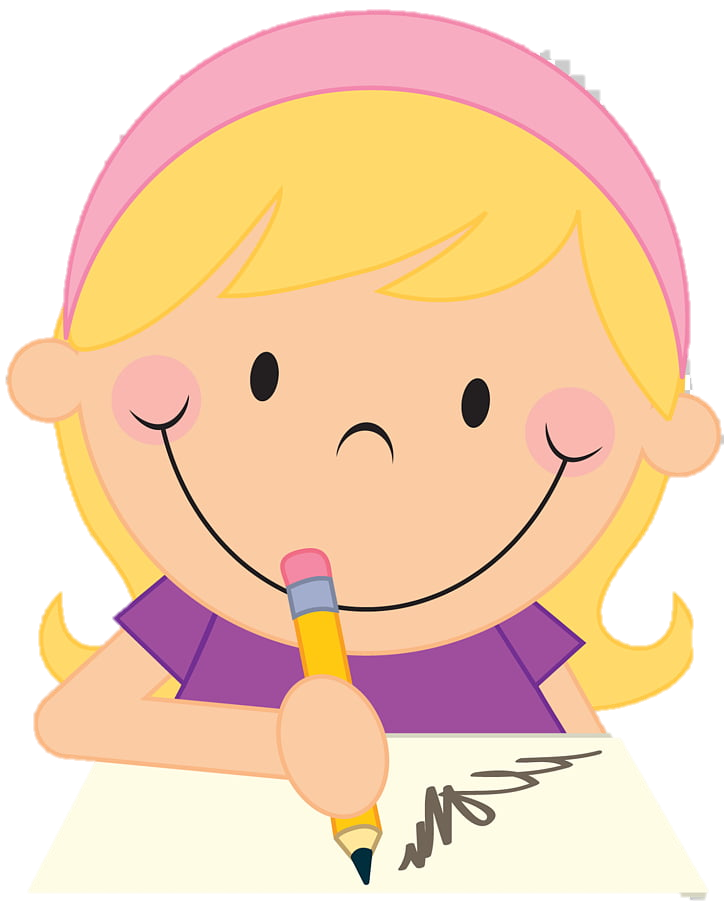 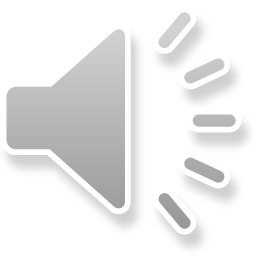 ¡Muchas gracias!
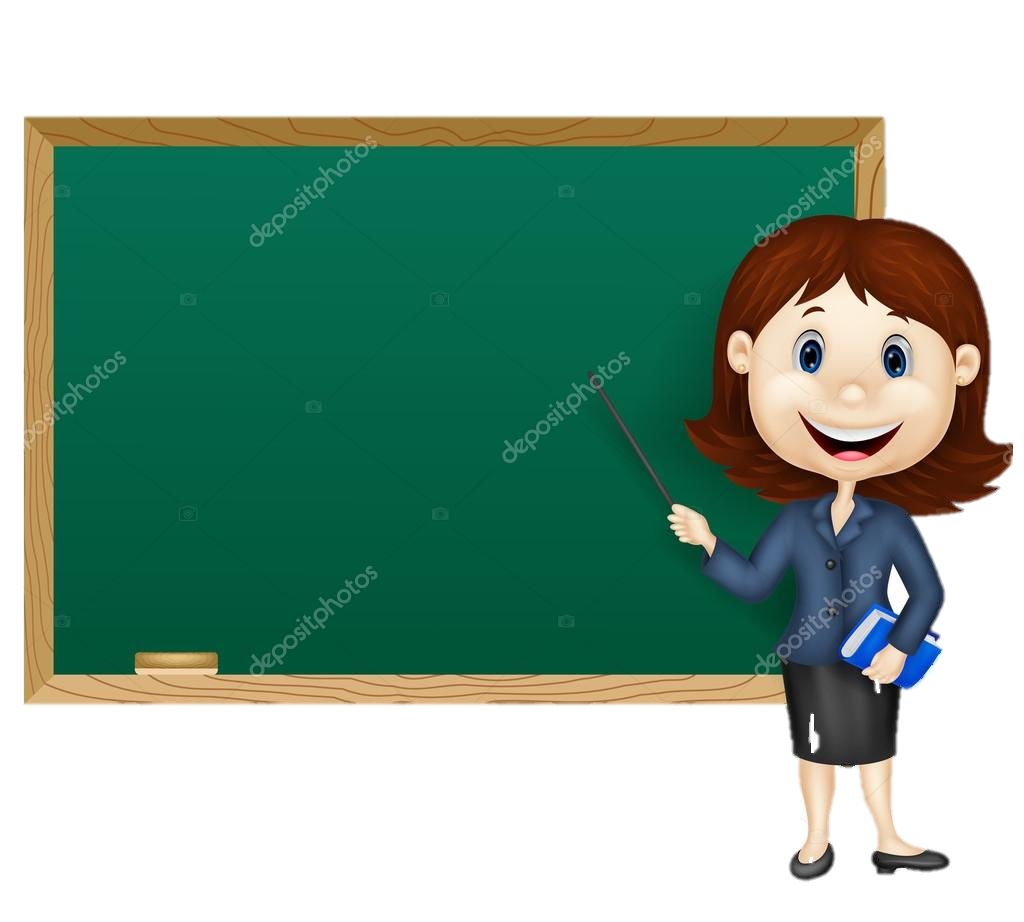 Hasta 
La
 próxima
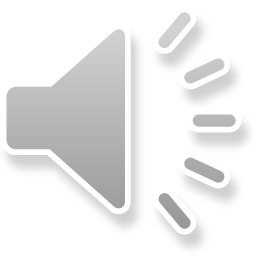